Christmas Cards
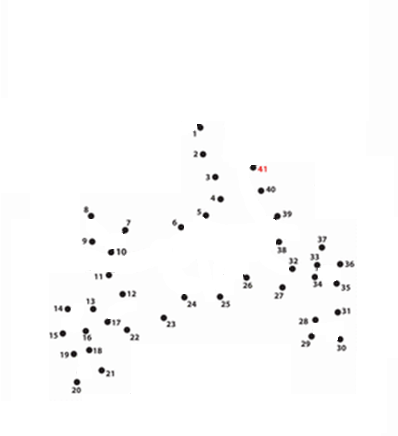 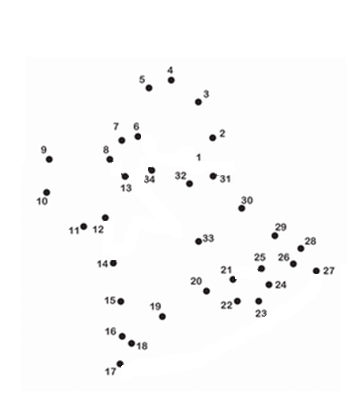 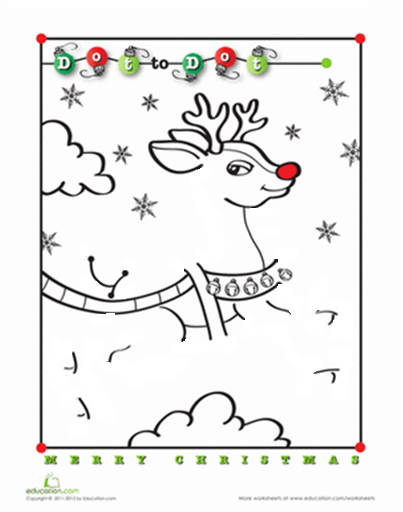 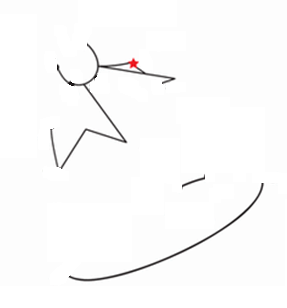 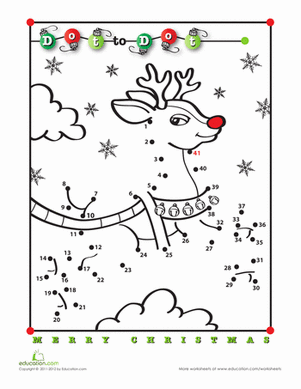 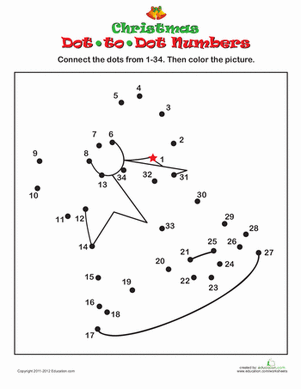 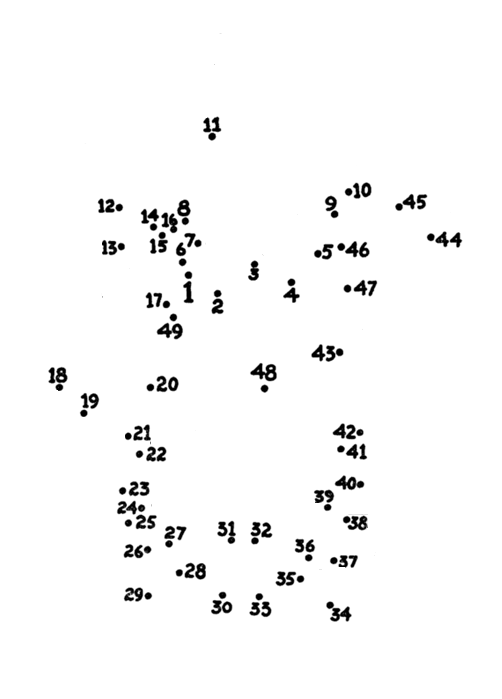 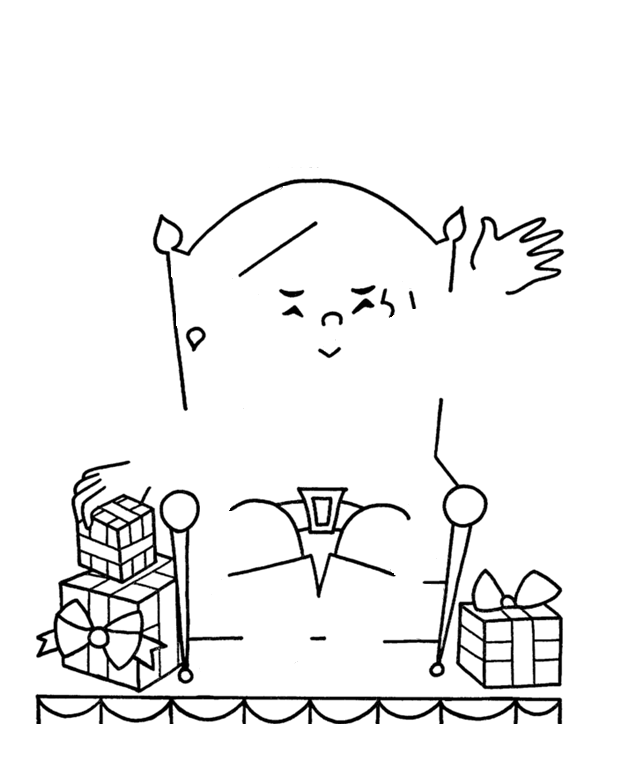 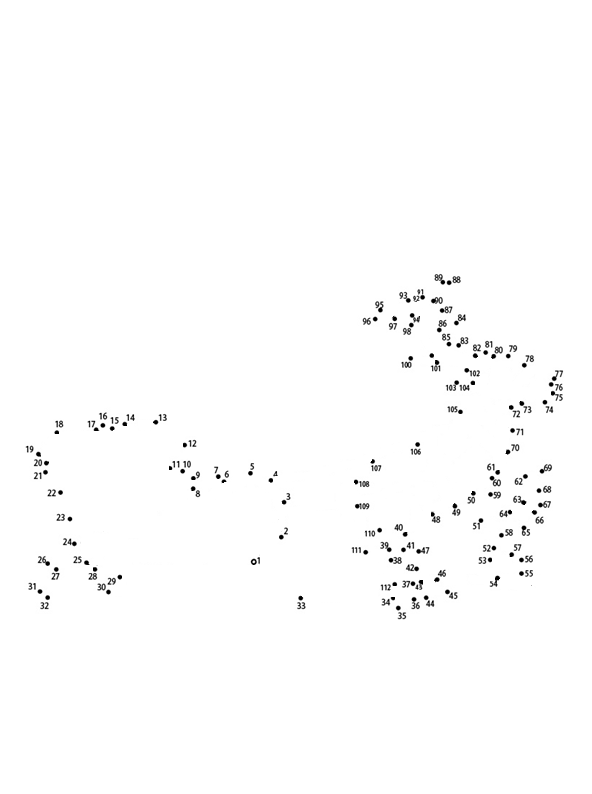 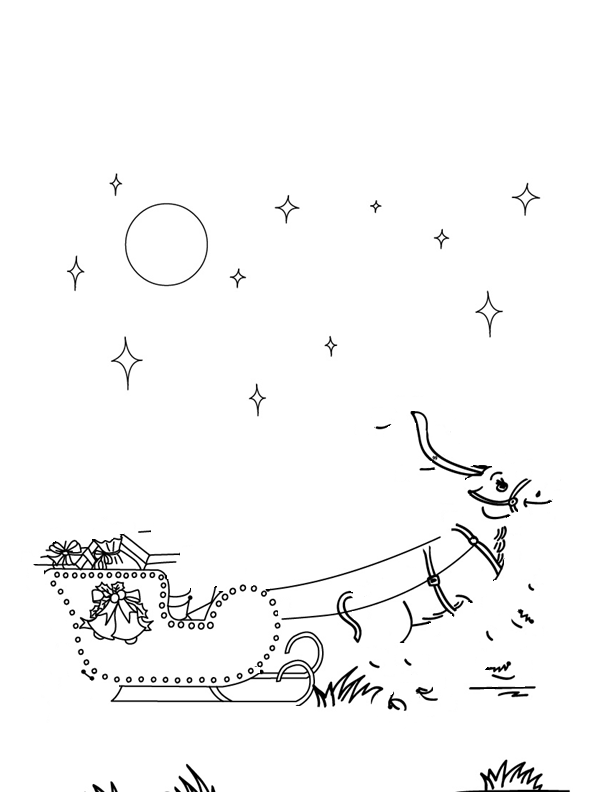 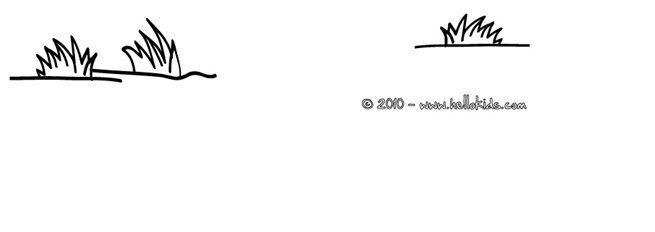 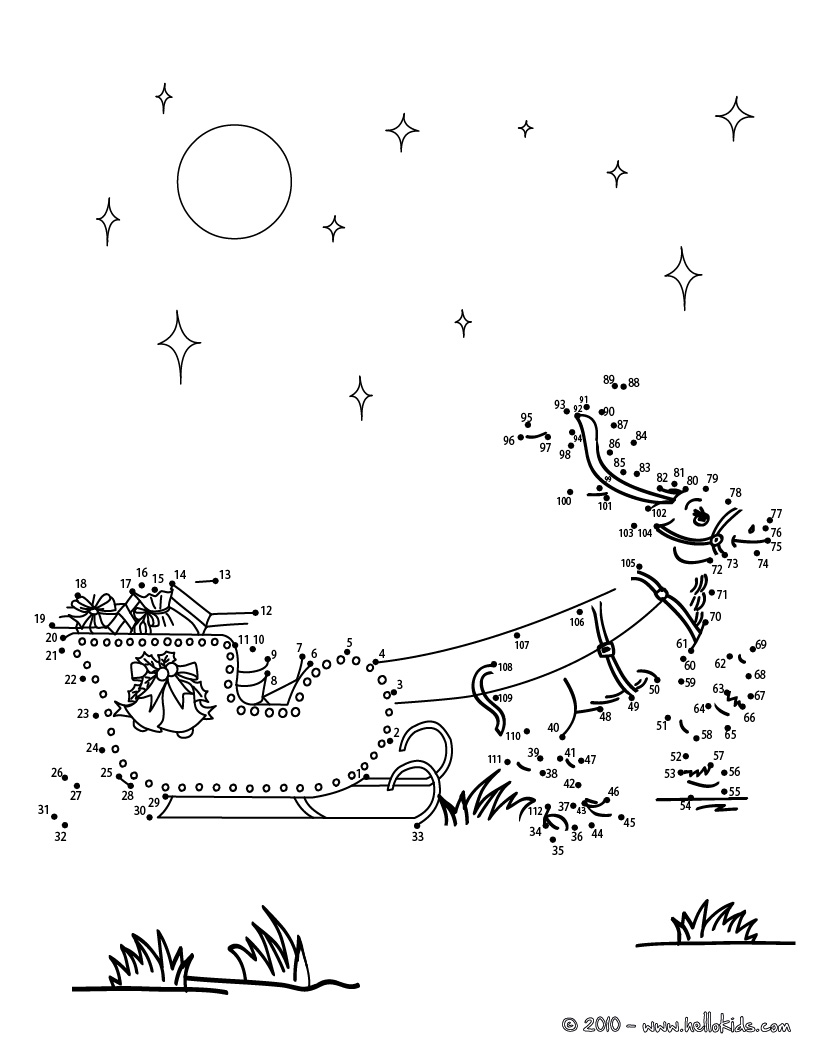 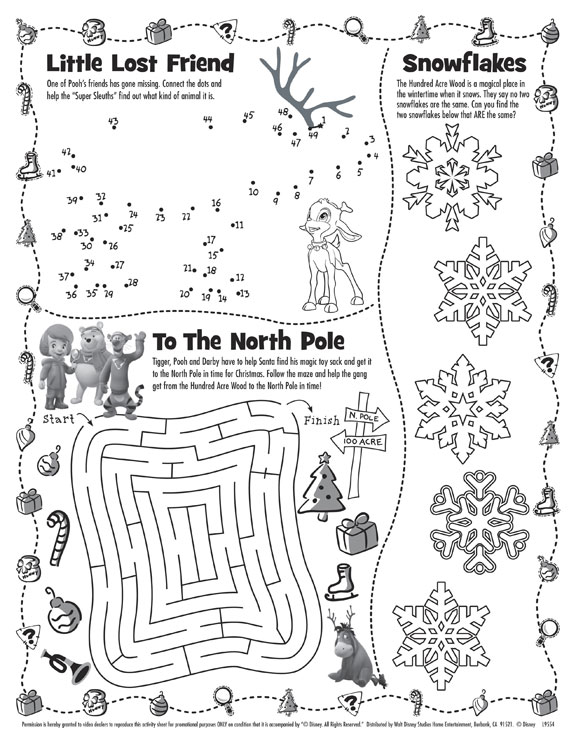 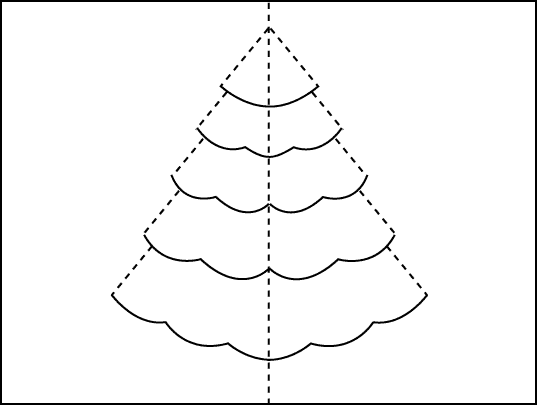 Take home folders
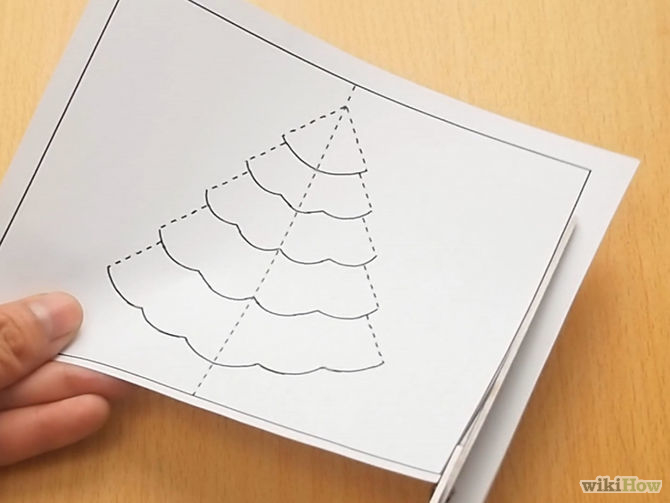 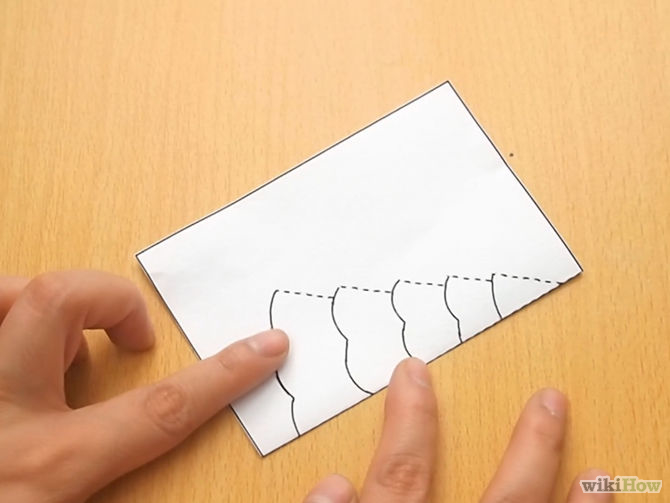 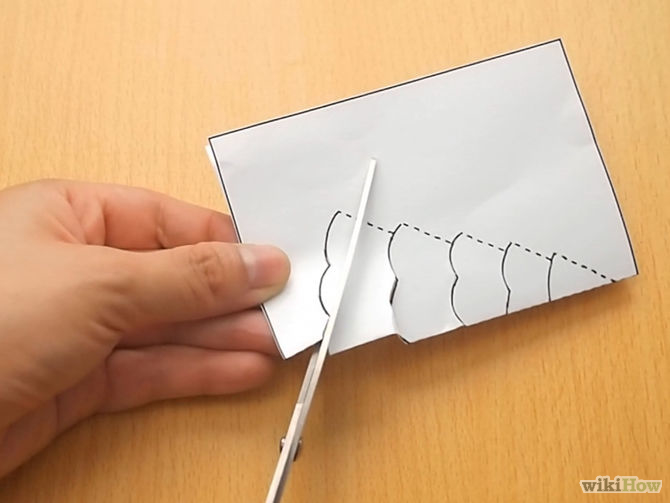 http://www.wikihow.com/Make-a-Christmas-Tree-Pop-up-Card-(Robert-Sabuda-Method)
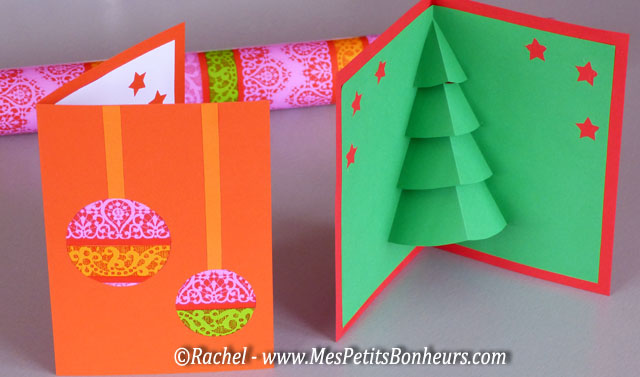 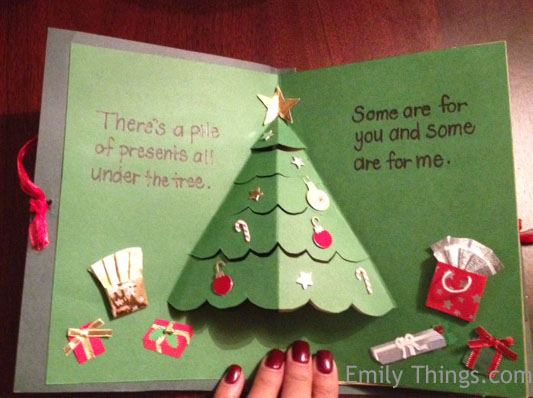 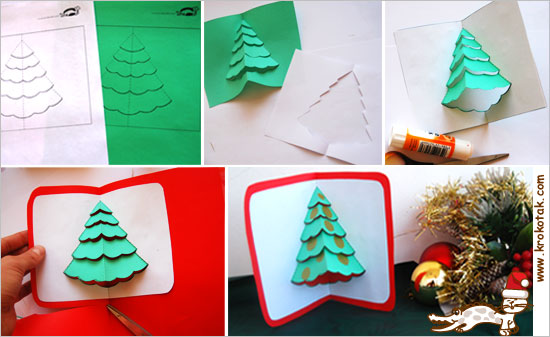